صفة الصلاة
صفة الصلاة بالتفصيل، مع التطبيق العملي، وبيان الأخطاء التي تقع فيها
تنقسم صفة الصلاة إلى: 
صفة كمال، وصفة إجزاء
فالأولى هي أتم الصفتين، وهي المشتملة على هدي النبي صلى الله عليه وسلم الكامل في صلاته
والثانية هي التي يجب على المسلم أن يأتي بها، فإن أخل بشيء منها نقص من صلاته بقدر ما أخل منها.

وبعض العلماء يقدِّم على هذا الباب باباً، وهو باب آداب المشي إلى الصلاة، كما اعتنى به الإمام ابن قدامة رحمه الله في كتابه العمدة، وهكذا غيره من العلماء، ومنهم من يقتصر على ذكر الصفة ولا يذكر آداب المشي، والأكمل الاعتناء بآداب المشي في الصلاة،
يسن القيام عند "قد" أي من قد قامت الصلاة
وفي هذه المسألة تفصيل فهي تنقسم إلى قسمين:
القسم الأول: أن يقيم المؤذن الصلاة والإمام لا يرى في المسجد - ليس موجوداً في المسجد.
ففي هذا القسم لا يقوم المصلي إلا إذا رأى الإمام لما في الصحيحين من حديث أبي قتادة رضي الله عنه أن النبي - صلى الله عليه وسلم - قال: ((إذا أقيمت الصلاة فلا تقوموا حتى تروني)).
القسم الثاني: أن يكون الإمام موجوداً يرى وفي هذا القسم اختلف الفقهاء على أقوال:
القول الأول: وهو المذهب أن المصلي يقوم إذا قال المقيم «قد قامت».
القول الثاني: أن المصلي ليس لقيامه حدَّاً محدوداً شرعياً وإنما يختلف ذلك بالمصلي فإن كان ضعيفاً شرع له أن يقوم مبكراً ليتمكن من تحصيل تكبيرة الإحرام وإن كان قويَّاً فلا بأس بتأخره لأنه يستطيع أن يقوم ويدرك تكبيرة الإحرام.
والخلاصة أنه ليس لهذا القيام حدٌّ معروفٌ شرعاً.
وتسوية الصف
الصحيح في حكم تسوية الصف أنها: واجبة ولكن تركها لا يبطل الصلاة.
تسوية الصف تشمل: 
1-سد الفرج
2-التراص بمحاذاة المناكب والأكعب
3 ـ إكمالَ الأول فالأول، فإنَّ هذا مِن استواءِ الصُّفوف، فلا يُشرع في الصَّفِّ الثاني حتى يَكمُلَ الصَّفُّ الأول، ولا يُشرع في الثالث حتى يَكمُلَ الثاني وهكذا، وقد نَدَبَ النبيُّ صلّى الله عليه وسلّم إلى تكميل الصفِّ الأول فقال: «لو يعلم الناسُ ما في النِّداءِ والصَّفِّ الأولِ؛ ثم لم يجدوا إلاّ أن يَسْتَهِمُوا عليه لاسْتَهَمُوا»  
4ـ ومِن تسوية الصُّفوف: التقاربُ فيما بينها، وفيما بينها وبين الإِمام؛ لأنهم جماعةٌ، والجماعةُ مأخوذةٌ مِن الاجتماع: ولا اجتماع كامل مع التباعد، فكلما قَرُبَت الصُّفوفُ بعضها إلى بعض، وقَرُبَت إلى الإِمام كان أفضل وأجمل   
وحَدُّ القُرب: أن يكون بينهما مقدار ما يَسَعُ للسُّجودِ وزيادة يسيرة.
ويقول: الله أكبر رافعا يديه مضمومة الأصابع ممدودة حذو منكبيه كالسجود
شروط (الله أكبر)
1-الترتيب فإن نكسه لم يصح
2-الموالاة فلا يجوز أن يقول (الله) ثم بعد ثلاث دقائق يقول (أكبر)
3-ألا يمد الهمزة في الجزء الأول فلا يقول (آلله أكبر) لأن الجملة حينئذ تنقلب إلى استفهام وكذلك لا يمد الهمزة في الجزء الثاني فلا يقول (الله آكبر) لأنه استفهام أيضا
4-ألا يمد الباء فلا يقول (الله أكبار) لأن أكبار جمع (كبر)
الإِنسانَ إذا كان أخرسَ لا يستطيعُ أن يقول بلسانه فإنه ينوي ذلك بقلبه




المستحب للإنسان أن ينوع مكان رفع اليدين تارة إلى الأذنين وتارة إلى المنكبين ولكن يكون الأغلب عليه إلى المنكبين لكثرة أحاديثه وشهرتها وصحتها
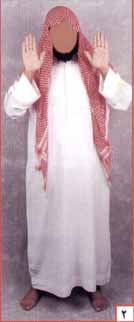 ويسمع الإمام من خلفه كقراءته في أولتي غير الظهرين
(الجبرين) لا حرج في استعمال مكبر الصوت الذي له صدى إذا كان لا يحصل منه سوى تحسين الصوت أما إذا كان يحصل من هذا الصدى ترديد الحروف فيحرم استعماله لأن ذلك يؤدي إلى زيادة حرف أو حرفين في التلاوة فيكون في ذلك تغيير لكلام الله تعالى عما أنزل عليه
وغيره نفسه
النطق بالقراءة له مراتب: 
المرتبة الأولى أن يمر القراءة على قلبه إمرارا فهذه لا تجزئ إلا من عاجز عن النطق بعلة أو كالأخرس الذي لا يستطيع النطق فهذا يمر القراءة على قلبه 
المرتبة الثانية: أن ينطق بالقراءة ولكن لا يسمع نفسه 
فالمذهب أن هذه المرتبة لا تجزئ فعندهم لابد أن يسمع نفسه
والقول الثاني أنه لا يُشترط أن يُسمِعَ نفسَه؛ لأن الإسماعَ أمرٌ زائدٌ على القول والنُّطقِ، وما كان زائداً على ما جاءت به السُّنَّةُ فعلى المُدَّعي الدليلُ. وعلى هذا: فلو تأكَّدَ الإنسان من خروج الحروف مِن مخارجها، ولم يُسمعْ نفسَه، سواء كان ذلك لضعف سمعه، أم لأصوات حولَه، أم لغير ذلك؛ فالرَّاجحُ أنَّ جميعَ أقواله معتبرة، وأنه لا يُشترط أكثر مما دلَّت النُّصوصُ على اشتراطِه وهو القول
المرتبة الثالثة: أن ينطق بحيث يسمع نفسه وهذا مجزئ بالاتفاق
ثم يقبض كوع يسراه تحت سرته
صفات اليدين:
الصفة الأولى أن يضع كفه على كفه يعني اليد اليمنى على اليد اليسرى
الصفة الثانية أن يقبض كوع يسراه (المذهب)
الصفة الثالثة أن يضع اليد اليمنى على ذراع اليسرى

مكان وضع اليدين (المذهب تحت سرته)
لا يثبت في هذه المسألة حديث صحيح فيضع الإنسان يده حيث شاء
ولكن من المعلوم أن وضع اليدين تحت الصدر وفي المنطقة التي بين الصدر والبطن أنه والله أعلم أقرب للخشوع
وينظر مسجده
ثم يقول: سبحانك اللهم وبحمدك وتبارك اسمك وتعالى جدك ولا إله غيرك.
ثم يستعيذ ثم يبسمل سرا وليست من الفاتحة
الدليل على أن البسملة ليست من الفاتحة
والدليل على أنها ليست من الفاتحة ما ثبت في «الصحيح» من حديث أبي هريرة رضي الله عنه أنَّ النبيَّ صلّى الله عليه وسلّم قال: «قال الله تعالى: قَسَمْتُ الصَّلاةَ بيني وبين عبدي نصفين، ولعبدي ما سأل، فإذا قال العبدُ: الحمدُ لله ربِّ العالمين، قال اللَّهُ تعالى: حَمَدَني عبدي ... » الحديث. 
وجه الدلالة: لم يذكر في أوله بسم الله الرحمن الرحيم ولو كانت من الفاتحة لذكرها
ثم يقرأ الفاتحة
فإن قطعها بذكر أو سكوت "غير مشروعين" وطال أو ترك منها تشديدة "أو حرفا" أو ترتيبا لزم "غير مأموم" إعادتها
في الفاتحة إحدى عشرة تشديدة: (الله)، (ربِّ)، (الرَّحمن)، (الرَّحيم)، (الدِّين)، (إيَّاك)، (وإيَّاك)، (الصِّراط)، (الَّذين)، (الضَّالِّين وفيها تشديدتان)
ويجهر الكل بآمين في الجهر
ثم يقرأ بعدها سورة وتكون في الصبح من طوال المفصل ق وفي المغرب من قصاره وفي الباقي من أوساطه
(الجبرين)
*إن كرر الإمام آية من الآيات التي يقرؤها في الصلاة ليتعظ هو والمأمومون بذلك فلا حرج في ذلك
*كذلك لا حرج على الإمام لو غيّر نبرة صوته في القراءة في بعض المواضع للاتعاظ إذا لم يكن في ذلك مبالغة
*وإذا غلبه حال تكراره أو في موضع من صلاته بكاء فلا حرج وكذلك لا حرج على المأموم إذا غلبه البكاء لكن لا ينبغي للمصلي أن يتعمد البكاء أو يتعمد رفع صوته به
ولا تصح بقراءة خارجة عن مصحف عثمان
ثم يركع مكبرا رافعا يديه
ويضعهما على ركبتيه "مفرجتي الأصابع" مستويا ظهره ويقول: سبحان ربي العظيم
والواجبُ مِن الرُّكوع: أن ينحني بحيث يكون إلى الرُّكوع التَّامِّ أقربَ منه إلى الوقوفِ التَّامِّ، يعني: بحيث يعرف مَن يراه أنَّ هذا الرَّجُلَ راكعٌ. هكذا قال بعض العلماء
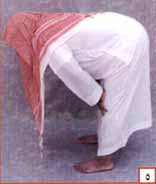 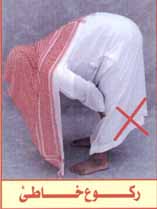 ثم يرفع رأسه ويديه قائلا إمام ومنفرد: سمع الله لمن حمده وبعد قيامهما ربنا ولك الحمد ملء السماء وملء الأرض وملء ما شئت من شيء بعد ومأموم في رفعه: ربنا ولك الحمد فقط.
ثم يخر مكبرا ساجدا "على سبعة أعضاء: رجليه" ثم ركبته ثم يديه ثم جبهته مع أنفه
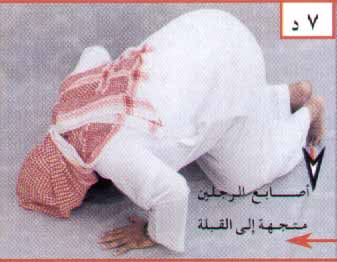 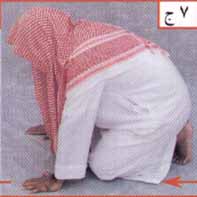 ولو مع حائل ليس من أعضاء سجوده
الحوائل ثلاثة أقسام:
1 ـ قسم مِن أعضاء السُّجود، فهذا السُّجودُ عليه حرام، ولا يجزئ السُّجود.
2- أن يكون متَّصلاً بالمصلِّي، فهذا يُكره أن يسجدَ عليه إلا مِنْ حَاجةٍ مثل: الثَّوب الملبوس، والمشلح الملبوس، والغترة، وما أشبهها، ودليل ذلك:
حديث أنس بن مالك رضي الله عنه قال: «كُنَّا نُصَلِّي مَع النبيِّ صلّى الله عليه وسلّم في شِدَّة الحَرِّ، فإذا لم يستطع أحدُنا أن يُمكِّنَ جبهتَه مِن الأرض؛ بَسَطَ ثوبَه فَسَجَدَ عليه»
فقوله: «إذا لم يستطع أحدُنا أن يُمكِّنَ» دَلَّ على أنَّهم لا يفعلون ذلك مع الاستطاعة، ثم التعبير بـ «إذا لم يستطع»؛ يدلُّ على أنه مكروه، لا يُفعل إلا عند الحاجة.
3-: أن يكون منفصلاً، فهذا لا بأس به ولا كراهة فيه؛ لأنه ثَبَتَ عن النبيِّ صلّى الله عليه وسلّم أنه صَلَّى على الخُمْرَة 
والخُمْرة: عبارة عن خَصيف مِن النَّخْلِ، يسعُ جبهةَ المصلِّي وكفِّيه فقط
قال أهل العِلم: يُكره أن يخصَّ جبهته فقط بما يسجد عليه.
وعلَّلوا ذلك: بأن هذا يشابه فِعْلَ الرافضة في صلاتِهم،
الجبرين
يجب منع كل ما يحول بين المصلي وبين السجود على الأعضاء السبعة فيجب أن يكون الفراش الذي يفرش به المسجد مما يعين على ذلك ويجب أن تجنب المساجد الفرش التي تمنع المصلي من تمكين جبهته وأنفه بالأرض في حال السجود، كما يجب على المصلي أن يجتنب كل ما يمنعه من السجود على الأعضاء السبعة كلبس النظارات التي تمنعه من تمكين جبهته وأنفه من الأرض
ويجافي عضديه عن جنبيه وبطنه عن فخذيه ويفرق ركبتيه
فهذه ثلاثة أشياء:
1 ـ التَّجافي بالعَضُدين عن الجنبين.
2 ـ وبالبطن عن الفخذين.
3 ـ وبالفخذين عن السَّاقين.


أن القدمين تكونان مرصوصتين ويجعل الأصابع أثناء السجود متجهة إلى القبلة
ويقول: سبحان ربي الأعلى ثم يرفع رأسه مكبرا ويجلس مفترشا يسراه ناصبا يمناه ويقول رب اغفر لي ويسجد الثانية كالأولى.
ثم يرفع مكبرا ناهضا على صدور قدميه معتمدا على ركبتيه إن سهل
ويصلي الثانية كذلك ماعدا التحريمة والاستفتاح والتعوذ "وتجديد النية".
يتعوَّذ في كلِّ رَكعة؛ وذلك لأنه حال بين القراءتين أذكارٌ وأفعالٌ، فيستعيذ بالله عند القراءة في كلِّ رَكعة.
والأمرُ في هذا واسعُ.
حكم جلسة الاستراحة وهي جلسة خفيفة تكون بين الرفع من السجدة الثانية والقيام
هي سُنَّة في حَق مَنْ يحتاج إليها لكبر أو مرض أو غير ذلك
ثم يجلس مفترشا ويداه على فخذيه يقبض خنصر اليمنى وبنصرها ويحلق إبهامها مع الوسطى ويشير بسبابتها في تشهد ويبسط اليسرى ويقول: التحيات لله والصلوات والطيبات السلام عليك أيها النبي ورحمة الله وبركاته السلام علينا وعلى عباد الله الصالحين أشهد أن لا إله إلا الله وأشهد أن محمدا عبده ورسوله هذا التشهد الأول ثم يقول اللهم صل على محمد وعلى آل محمد كما صليت على إبراهيم إنك حميد مجيد وبارك على محمد وعلى آل محمد كما باركت على آل إبراهيم إنك حميد مجيد
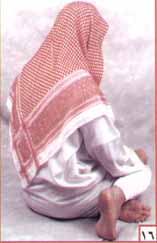 ويستعيذ من عذاب جهنم وعذاب القبر وفتنة المحيا والممات وفتنة المسيح الدجال
ويدعو بما ورد
ثم يسلم عن يمينه: السلام عليكم ورحمة الله وعن يساره كذلك.
وإن كان في ثلاثية أو رباعية نهض مكبرا بعد التشهد الأول وصلى ما بقي كالثانية بالحمد فقط ثم يجلس في تشهده الأخير متوركا
لا يشرع التورك إلا في الصلاة التي لها تشهدان فقط
أما الصلاة التي فيها تشهد واحد فإنه لا يتورك
والمرأة مثله لكن تضم نفسها وتسدل رجليها في جانب يمينها.
المرأة تصنعُ كما يصنعُ الرَّجُلُ في كلِّ شيء، فترفَعُ يديها وتجافي، وتمدُّ الظَّهرَ في حال الرُّكوعِ، وترفعُ بطنَها عن الفخذين، والفخذين عن الساقين في حال السُّجود.
قوله: «وتسدل رجليها في جانب يمينها» يعني: أنها تخالف الرَّجل في كيفيَّة الجلوس، فلا تفترش، ولا تتورَّك، ولكن تسدلُ الرِّجْلين بجانب اليمين في الجلوس بين السَّجدتين، وفي التشهُّدين. وهذا أيضاً ليس عليه دليل، بل الدليل يدلُّ على أنها تفعل كما يفعل الرَّجل تفترش في الجلوس بين السَّجدتين، وفي التشهُّدِ الأول، وفي التشهُّدِ الأخير في صلاة ليس فيها إلا تشهُّدٌ واحدٌ، وتتورَّك في التشهُّدِ الأخير في الثلاثية والرباعية.
وعلى هذا؛ تكون المرأةُ مساوية للرَّجُل في كيفية الصَّلاة.
أعيدي صياغة الأقوال في المسألة مع نسبتها لأصحابها من خلال النص الفقهي
قال ابن قدامة في المغني: وَاخْتَلَفَتْ الرِّوَايَةُ عَنْ أَحْمَدَ: هَلْ يَجْلِسُ لِلِاسْتِرَاحَةِ؟ فَرُوِيَ عَنْهُ: لَا يَجْلِسُ.
وَهُوَ اخْتِيَارُ الْخِرَقِيِّ، وَرُوِيَ ذَلِكَ عَنْ عُمَرَ، وَعَلِيٍّ، وَابْنِ مَسْعُودٍ، وَابْنِ عُمَرَ، وَابْنِ عَبَّاسٍ، وَبِهِ يَقُولُ مَالِكٌ، وَالثَّوْرِيُّ، وَإِسْحَاقُ، وَأَصْحَابُ الرَّأْيِ. وَقَالَ أَحْمَدُ: أَكْثَرُ الْأَحَادِيثِ عَلَى هَذَا. وَذُكِرَ عَنْ عُمَرَ، وَعَلِيٍّ، وَعَبْدِ اللَّهِ.
وَقَالَ النُّعْمَانُ بْنُ أَبِي عَيَّاشٍ: أَدْرَكْتُ غَيْرَ وَاحِدٍ مِنْ أَصْحَابِ النَّبِيِّ - صَلَّى اللَّهُ عَلَيْهِ وَسَلَّمَ - يَفْعَلُ ذَلِكَ. أَيْ لَا يَجْلِسُ.
قَالَ التِّرْمِذِيُّ: وَعَلَيْهِ الْعَمَلُ عِنْدَ أَهْلِ الْعِلْمِ. وَقَالَ أَبُو الزِّنَادِ: تِلْكَ السُّنَّةُ. وَالرِّوَايَةُ الثَّانِيَةُ: أَنَّهُ يَجْلِسُ. اخْتَارَهَا الْخَلَّالُ. وَهُوَ أَحَدُ قَوْلَيْ الشَّافِعِيِّ. قَالَ الْخَلَّالُ: رَجَعَ أَبُو عَبْدِ اللَّهِ إلَى هَذَا.
يَعْنِي تَرَكَ قَوْلَهُ بِتَرْكِ الْجُلُوسِ؛ لِمَا رَوَى مَالِكُ بْنُ الْحُوَيْرِثِ «أَنَّ النَّبِيَّ - صَلَّى اللَّهُ عَلَيْهِ وَسَلَّمَ - كَانَ يَجْلِسُ إذَا رَفَعَ رَأْسَهُ مِنْ السُّجُودِ قَبْلَ أَنْ يَنْهَضَ» . مُتَّفَقٌ عَلَيْهِ وَذَكَرَهُ أَيْضًا أَبُو حُمَيْدٍ فِي صِفَةِ صَلَاةِ رَسُولِ اللَّهِ - صَلَّى اللَّهُ عَلَيْهِ وَسَلَّمَ - وَهُوَ حَدِيثٌ حَسَنٌ صَحِيحٌ، فَيَتَعَيَّنُ الْعَمَلُ بِهِ، وَالْمَصِيرُ إلَيْهِ. وَقِيلَ: إنْ كَانَ الْمُصَلِّي ضَعِيفًا جَلَسَ لِلِاسْتِرَاحَةِ؛ لِحَاجَتِهِ إلَى الْجُلُوسِ، وَإِنْ كَانَ قَوِيًّا لَمْ يَجْلِسْ؛ لِغِنَاهُ عَنْهُ، وَحُمِلَ جُلُوسُ النَّبِيِّ - صَلَّى اللَّهُ عَلَيْهِ وَسَلَّمَ - عَلَى أَنَّهُ كَانَ فِي آخِرِ عُمْرِهِ، عِنْدَ كِبَرِهِ وَضَعْفِهِ، وَهَذَا فِيهِ جَمْعٌ بَيْنَ الْأَخْبَارِ، وَتَوَسُّطٌ بَيْنَ الْقَوْلَيْنِ.
الصور في هذه الوحدة 
من الشرح الفقهي المصور
http://www.saaid.net/rasael/salah/index.htm